ПРОГНОЗ ВЫПАДЕНИЯ ОСАДКОВ НА ТЕРРИТОРИИ САРАТОВСКОЙ ОБЛАСТИ  
(ИР «Ventusky»)
(на 12-13.01.2021)
Балаково
Саратов
Озинки
Балашов
ИНФОРМАЦИОННЫЕ МАТЕРИАЛЫ ПО ПОРЫВАМ ВЕТРА
НА ТЕРРИТОРИИ  САРАТОВСКОЙ ОБЛАСТИ (ОТ  12.01.2021 НА 13.01.2021)
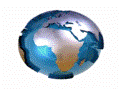 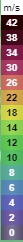 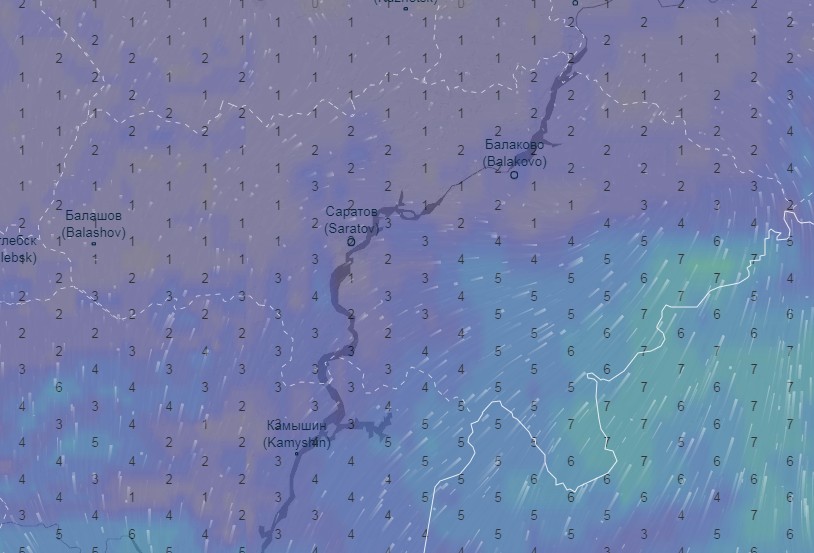 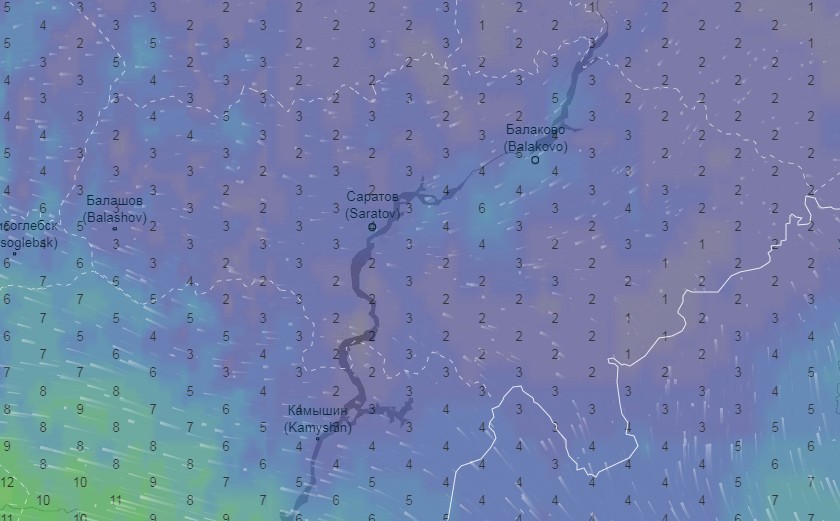 22.00 (мск) 12.01.2021
06.00 (мск) 13.01.2021
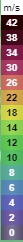 Балаково
Балаково
Саратов
Саратов
Балашов
Балашов
Озинки
Озинки
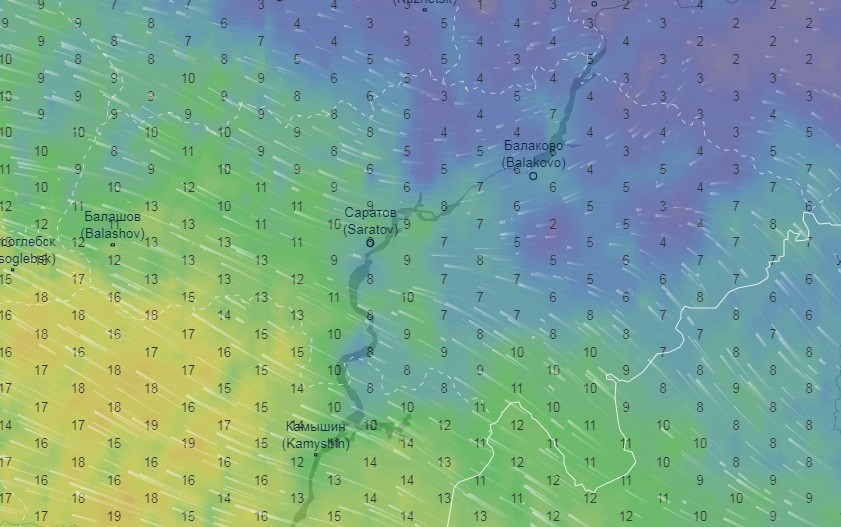 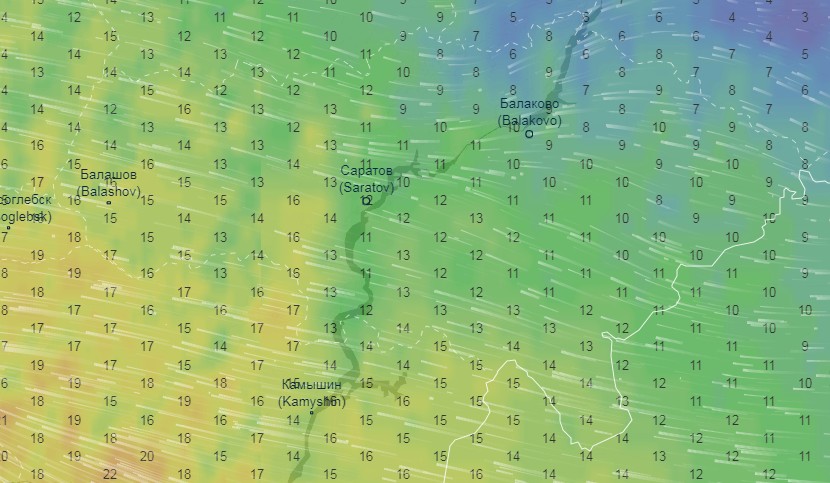 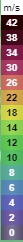 18.00 (мск)  13.01.2021
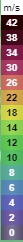 12.00 (мск)  13.01.2021
Балаково
Балаково
Саратов
Балашов
Саратов
Балашов
Озинки
Озинки
ПРОГНОЗ ОСАДКОВ (СНЕГ)  НА ТЕРРИТОРИИ  САРАТОВСКОЙ ОБЛАСТИ
 (ОТ  12.01.2021 НА 13.01.2021) (ИР «Ventusky»)
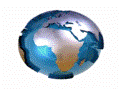 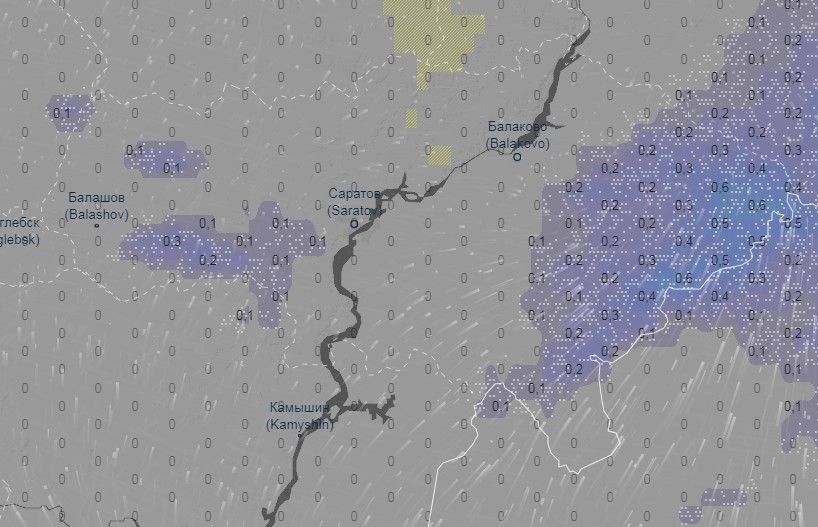 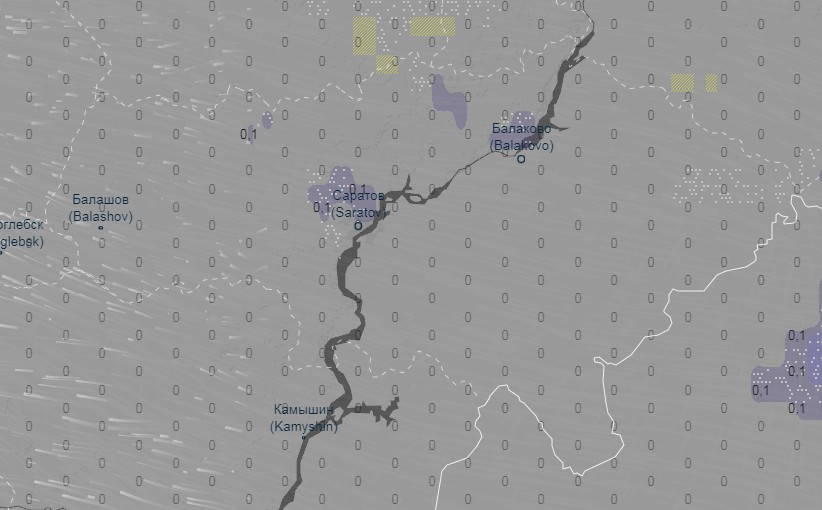 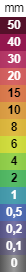 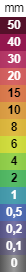 22.00 (мск) 12.01.2021
06.00 (мск) 13.01.2021
Балаково
Балаково
Балашов
Балашов
Саратов
Саратов
Озинки
Озинки
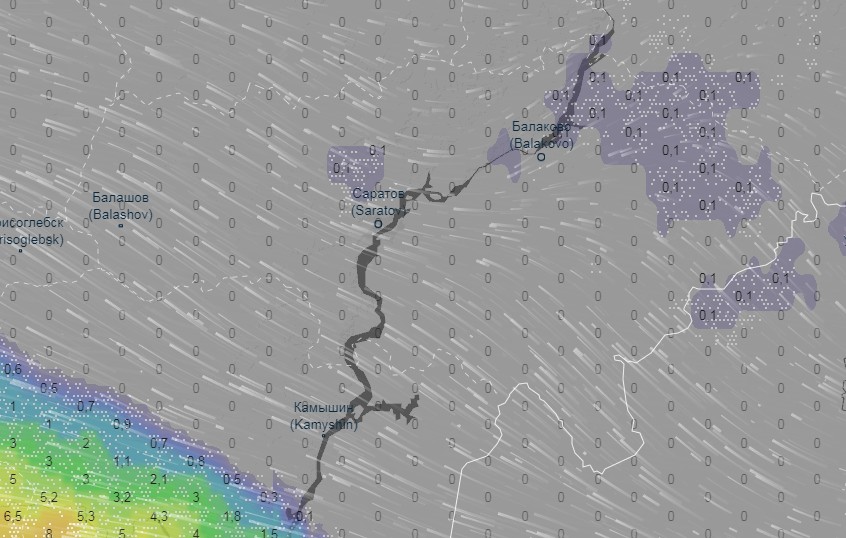 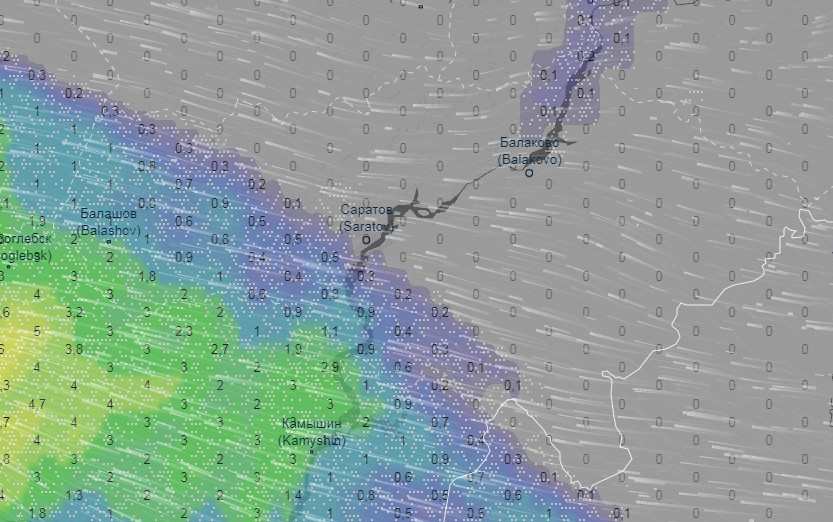 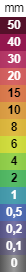 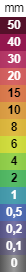 18.00 (мск)  13.01.2021
12.00 (мск)  13.01.2021
Балаково
Балаково
Саратов
Балашов
Саратов
Озинки
Озинки
Балашов
ПРОГНОЗ УХУДШЕНИЯ ВИДИМОСТИ НА ТЕРРИТОРИИ  САРАТОВСКОЙ ОБЛАСТИ
 (ОТ  12.01.2021 НА 13.01.2021) (ИР «Ventusky»)
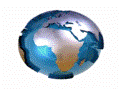 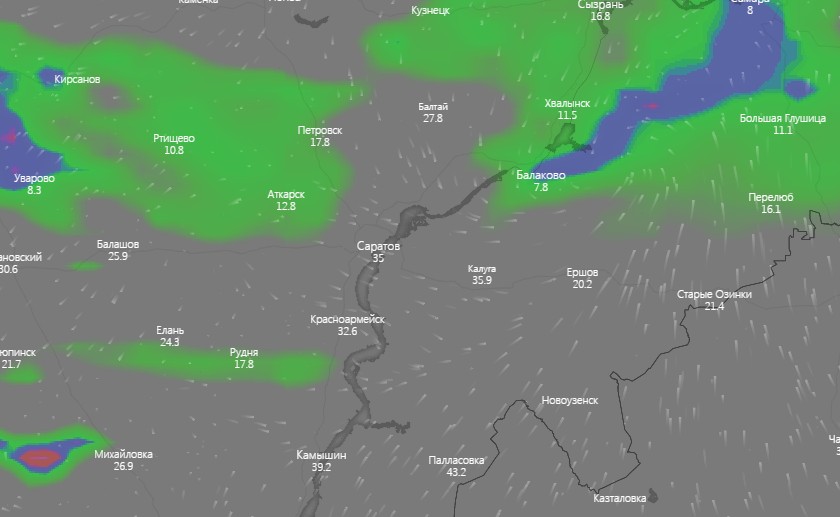 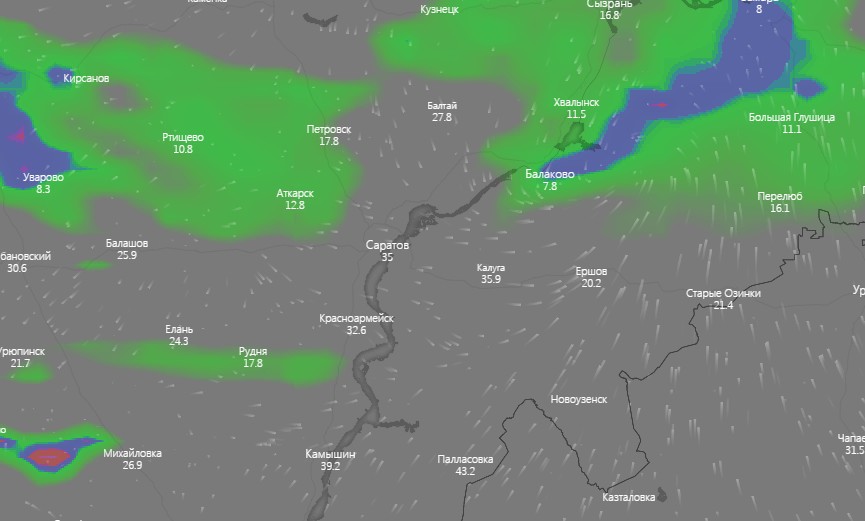 22.00 (мск) 12.01.2021
06.00 (мск) 13.01.2021
Балаково
Балаково
Балашов
Балашов
Саратов
Саратов
Озинки
Озинки
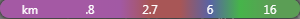 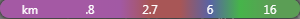 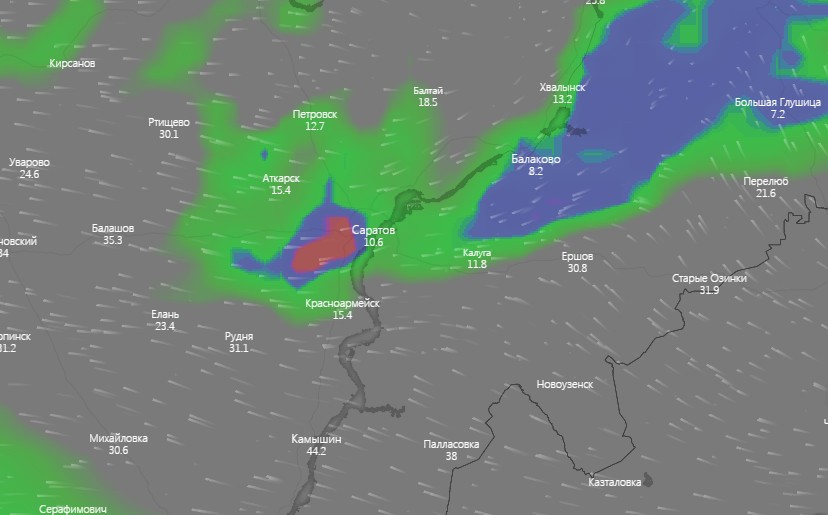 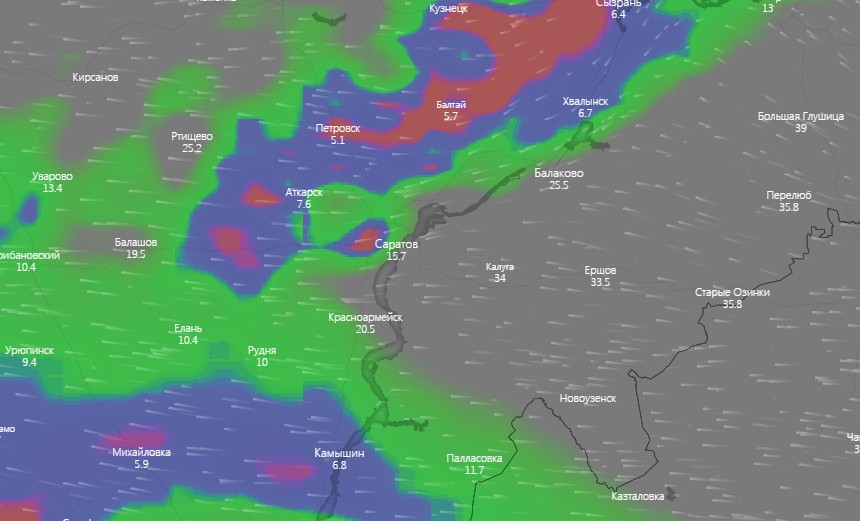 18.00 (мск)  13.01.2021
12.00 (мск)  13.01.2021
Балаково
Балаково
Балашов
Саратов
Балашов
Саратов
Озинки
Озинки
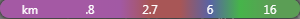 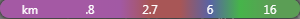 ПРОГНОЗ ТЕМПЕРАТУР НА ТЕРРИТОРИИ САРАТОВСКОЙ ОБЛАСТИ  (ИР «Ventusky»)
(на 13.01.2021)
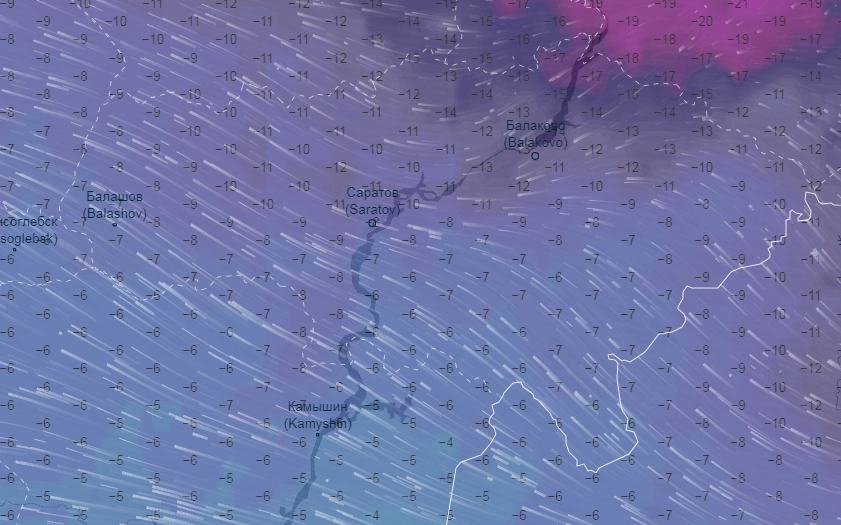 Балаково
Саратов
Балашов
Озинки
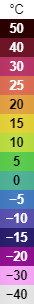 ПРОГНОЗ СУММАРНЫХ ОСАДКОВ НА ТЕРРИТОРИИ САРАТОВСКОЙ ОБЛАСТИ 
(ИР «Ventusky»)
(за 12-13.01.2021)
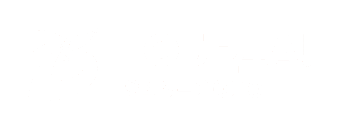 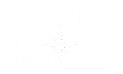 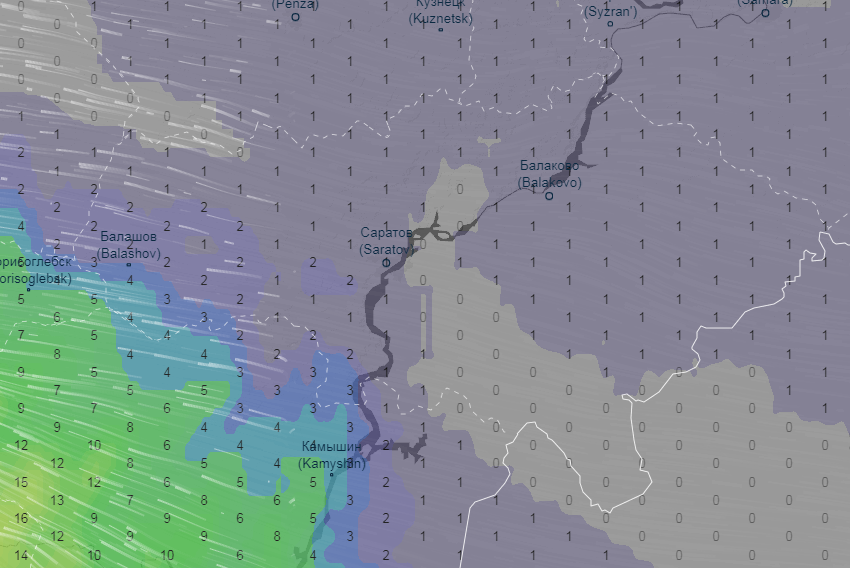 Балаково
Саратов
Балашов
Озинки
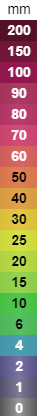 ИНФОРМАЦИОННЫЕ МАТЕРИАЛЫ ПО РИСКУ НАРУШЕНИЯ ТРАНСПОРТНОГО СООБЩЕНИЯ, 
СВЯЗАННЫХ С НЕБЛАГОПРИЯТНЫМИ МЕТЕОЯВЛЕНИЯМИ 
НА ФЕДЕРАЛЬНОЙ АВТОМОБИЛЬНОЙ ДОРОГЕ Р-228 «СЫЗРАНЬ-САРАТОВ-ВОЛГОГРАД» В САРАТОВСКОЙ ОБЛАСТИ (на 13.01.2021)
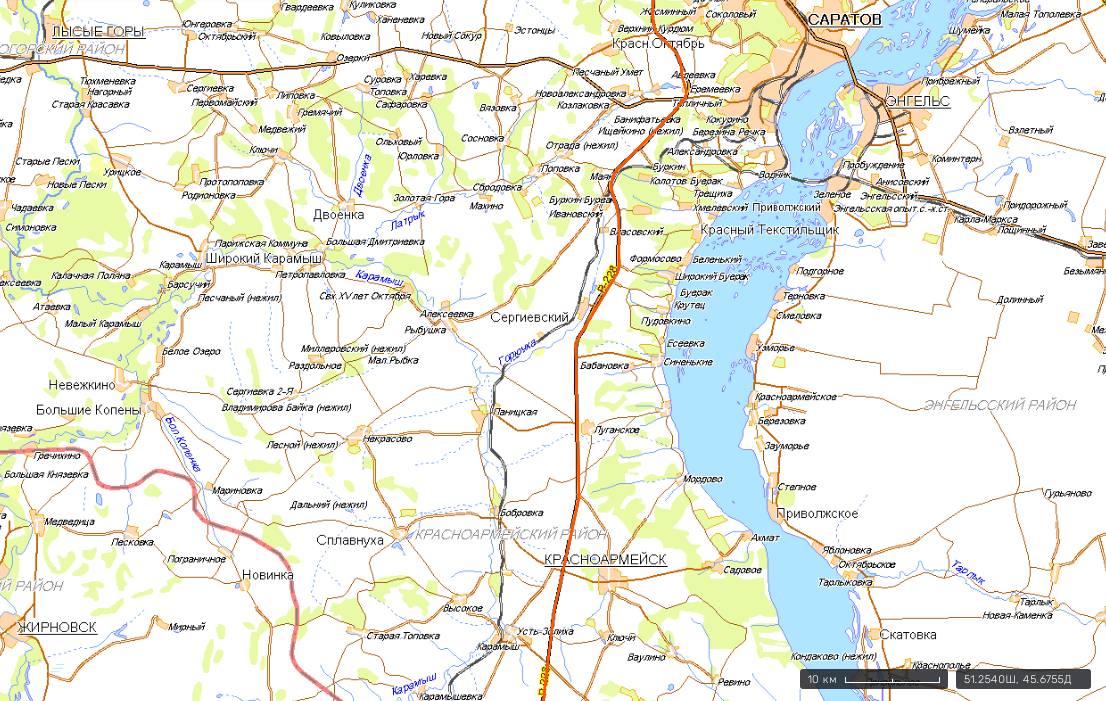 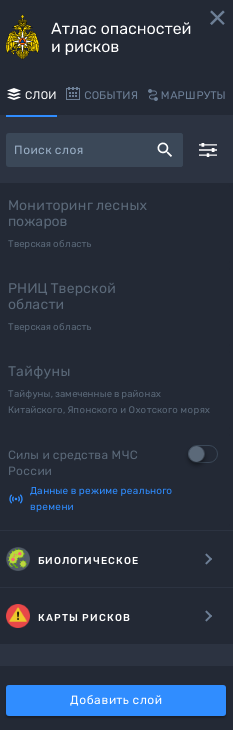 Трехмерная модель участка
Саратов
Лысые Горы
Прогноз метеоявлений
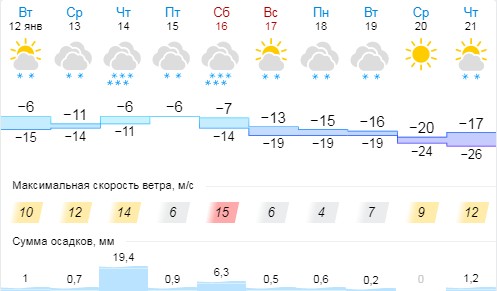 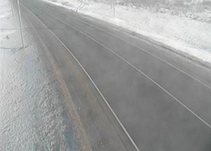 325 км
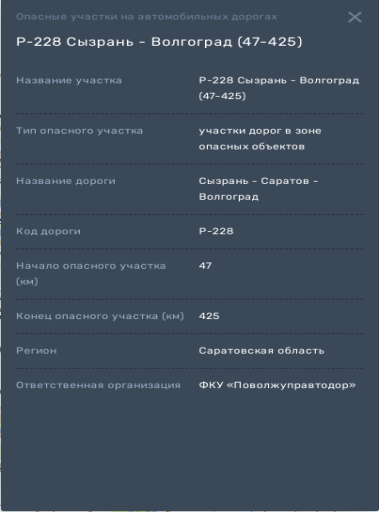 Р-228 «СЫЗРАНЬ-САРАТОВ-ВОЛГОГРАД»
Условные обозначения
Красноармейск
- Участок автодороги с повышенным риском возникновения ДТП, нарушением движения
- Объездная дорога
- Населенный пункт
Отрезанные н.п.: нет
Объездная дорога: нет
ИНФОРМАЦИОННЫЕ МАТЕРИАЛЫ ПО РИСКУ НАРУШЕНИЯ ТРАНСПОРТНОГО СООБЩЕНИЯ,
 СВЯЗАННЫХ С НЕБЛАГОПРИЯТНЫМИ МЕТЕОЯВЛЕНИЯМИ 
НА ФЕДЕРАЛЬНОЙ АВТОДОРОГЕ  Р-22 
В ЛЫСОГОРСКОМ  РАЙОНЕ САРАТОВСКОЙ ОБЛАСТИ (НА 13.01.2021)
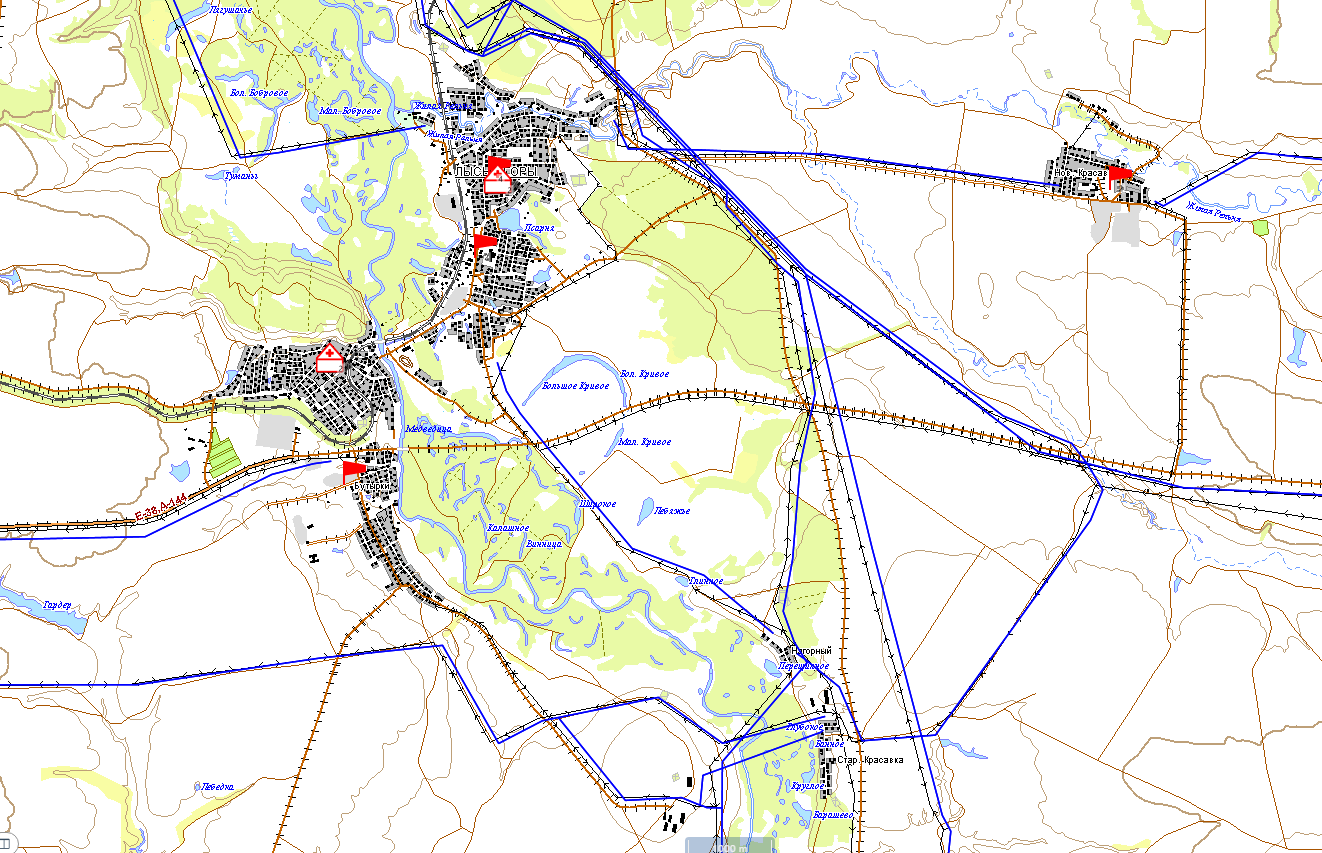 Трехмерная модель участка
Прогноз метеоявлений
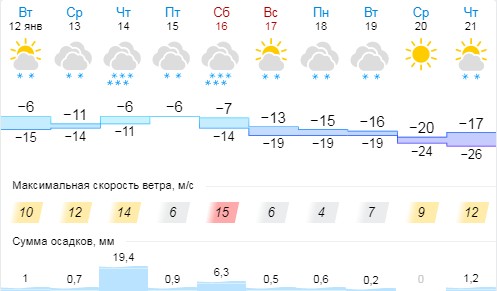 Лысые горы
Бутырки
Условные обозначения
- участок автодороги с повышенным риском возникновения ДТП, нарушением движения
Аварийно-опасный участок658-667 км (риск ухудшения видимости)
- объездная дорога
- населенный пункт
- пожарно-спасательные формирования
Отрезанные н.п.: нет
Объездная дорога: нет
14:00 12.01.2021
Исп. ЦУКС ГУ МЧС по Саратовской области
АРМ №9 Е.Ю. Таранова
тел. 3666-7549
использовались: АИУС РСЧС
- социально-значимый объект
- больница
ИНФОРМАЦИОННЫЕ МАТЕРИАЛЫ ПО РИСКУ НАРУШЕНИЯ ТРАНСПОРТНОГО СООБЩЕНИЯ,
 СВЯЗАННЫХ С НЕБЛАГОПРИЯТНЫМИ МЕТЕОЯВЛЕНИЯМИ 
НА ФЕДЕРАЛЬНОЙ АВТОДОРОГЕ  Р-22
В САРАТОВСКОМ РАЙОНЕ САРАТОВСКОЙ ОБЛАСТИ (НА 13.01.2021)
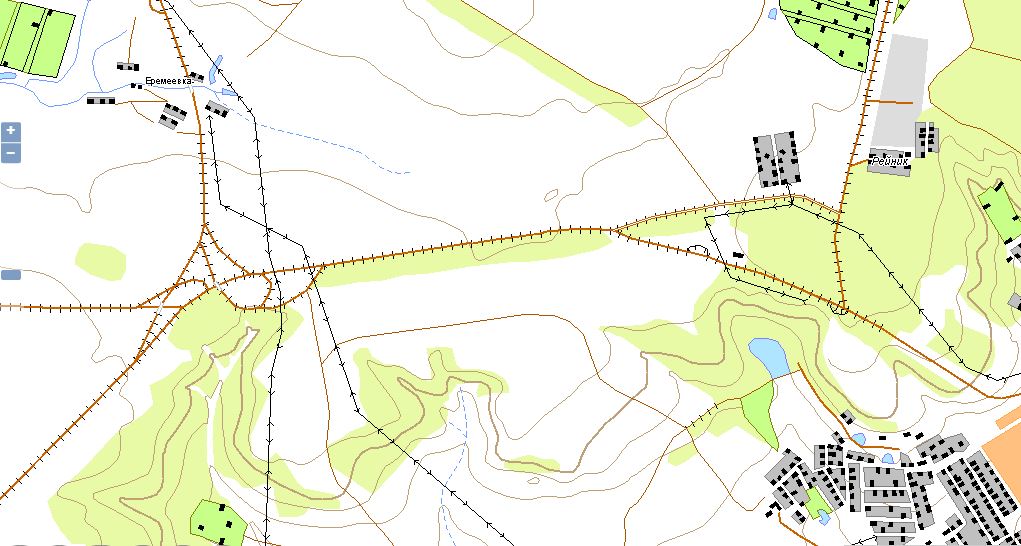 Трехмерная модель участка
Прогноз метеоявлений
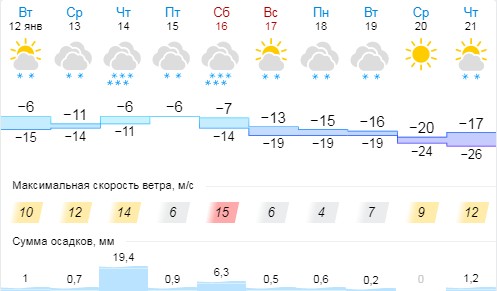 Юрьевка
Аварийно-опасный участок 
725-727 км
Условные обозначения
- участок автодороги с повышенным риском возникновения ДТП, нарушением движения
- объездная дорога
- населенный пункт
Отрезанные н.п.: нет
Объездная дорога: нет
- пожарно-спасательные формирования
14:00 12.01.2021
Исп. ЦУКС ГУ МЧС по Саратовской области
АРМ №9 Е.Ю. Таранова
тел. 3666-7549
использовались: АИУС РСЧС
- социально-значимый объект
- больница